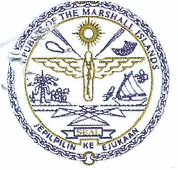 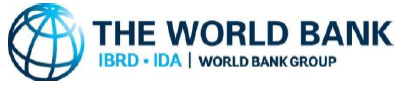 Office of the Chief Secretary – HOD MeetingWednesday 6 July 9.00am				CS Conference Room		RMI SLR Policy Paper - Outline			John Norton
The RMI SLR Policy is a proposed stand-alone policy to guide the RMI Government in its preparation for and management of Climate Change induced Sea Level Rise (SLR)

It has derived from the Policy Position discussion paper adopted by TTEC on 3 June

It draws conclusions from the World Bank Atoll Study and the Deltares Majuro CVA and it extends the conclusions from the just completed Deltares Synthesis Report

It is a policy for the survival of RMI as a nation state under unprecedented stress from climate change which requires your consideration and response as advisors to Govt

It sits within a 20 year habit of tick box policy and little attention to implementation – for this situation this is a recipe for disaster – the antithesis of ‘self determination’
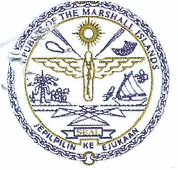 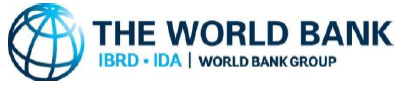 Outline of the SLR Policy  - Introduction:
background description of RMI
challenging and unprecedented circumstances – no templates
recognise global arrangements are not geared to scale of these issues
need to acknowledge issues in order to deal with them
need to define a clear way forward to get traction
detailed background is in the NAP Policy Position paper and the Synthesis report
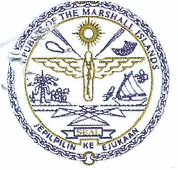 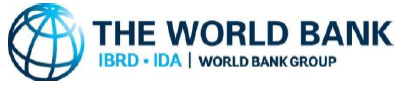 to acknowledge we are in a situation of threat to our nation-state and seeking to identify a pathway to a practicable nation solution protected to 2m of SLR
to define the key issues
to set clear policy directives to guide way forward
to ensure a monitoring regime is in place to inform way forward
to define a practicable pathway to a safe nation state
Outline of the SLR Policy  - Purpose:
the right to remain – will need transformative measures
the right to self determination
a resilience imperative
need for transformative measures – and transformative thinking
integrated adaptation
progressive adaptation
gender, social inclusion and fairness
technology and tradition
lessons from the nuclear legacy
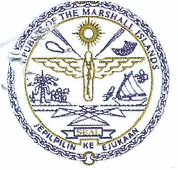 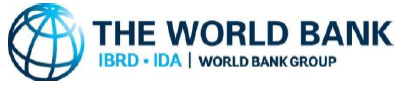 Outline of the SLR Policy  - Adaptation Principles:
Sea level rise (SLR) and IPCC projections
constrained private sector economy – address barriers
need to reinvigorate public sector reforms, PFM and national planning to prepare
society risk averse: enmeshed in nuclear legacy, covid and technical constraints
need to energise communities to these issues – time to step up
timely to get issues on the table – 1st off the rank for global response
need to express a clear and practical position for global and local discussions
need to address underlying issues constraining climate response
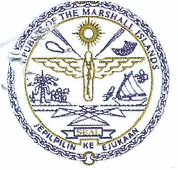 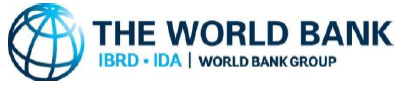 Outline of the SLR Policy  - Statement of Situation:
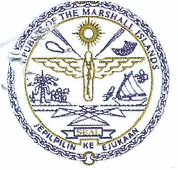 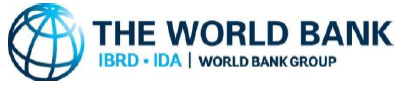 Outline of the SLR Policy  - Statement of Situation (cont):
need to address underlying issues constraining climate response
reform and strengthen institutional and policy frameworks of RMI public sector
role of women in decision-making
land tenure and land use mechanisms
mechanism for re-allocation of rights for land loss and land protections
addressing continued access to the EEZ
addressing issues of migration – processes, rights, status
issues for Compact negotiations
constitutional issues
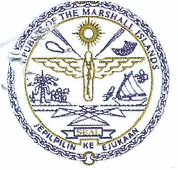 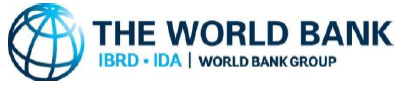 Outline of the SLR Policy  - Policy Context:
paper set in context of climate change induced rising sea levels
note context of other climate change issues – social, livelihood - not addressed in this paper
posing an existential threat not just to the way of life in RMI but to its very existence
sea levels are projected to rise: 
20” (0.5m) between 2070 and 2100
3.3ft (1m) around 2150,and
6.6ft (2m) around 2250 or sooner
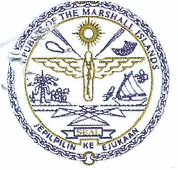 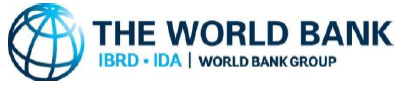 Outline of the SLR Policy  - Policy Context (cont):
studies to date (Atoll Study, Majuro CVA, Synthesis report) are showing:
at around 20” (0.5m) SLR habitability of unprotected atolls will be compromised 
the cost of protecting all atolls against this is unmanageable (order of $35 billion) – even for individual atolls the costs are prohibitive - consider parts of atolls, and how many
major difficulties in protecting the urban atolls of Ebeye and Majuro beyond 20” (0.5m) of SRL due to existing buildings, barriers and infrastructure and issues of lagoon access
sometime between 20” and 40” (0.5m and 1.0m) SLR, ground water intrusion above existing land between the barrier walls will require lifting of land
with costs of protection already at a limit, this means that protection of the urban centres of Ebeye and Majuro beyond 20” (0.5m) is impractical
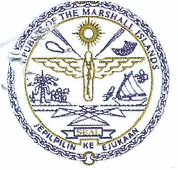 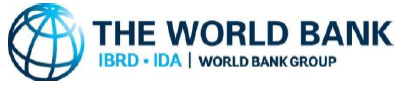 Outline of the SLR Policy  - Policy Context (cont):
this means:
major decisions are now needed to frame the way forward – this needs to reflect that:
 at around 20” (0.5m) SLR unprotected atolls will become uninhabitable
that SLR should be monitored to inform future planning 
that a progressive pathway of practicable protection measures needs to be identified to provide a basis for future planning and funding discussions – noting the severe funding constraints on the number of atolls or parts of atolls which could be protected. 

The pathway will include the investigation of options for moving the centre of government to a more manageable site and of the potential end point to protect that site to 6.6ft of SLR as a long-term nation solution
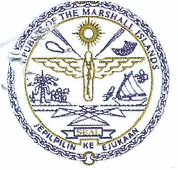 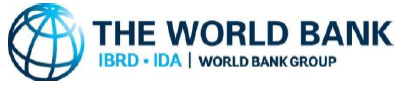 Outline of the SLR Policy  - Proposed Mechanism:
These are major policy discussions to be undertaken at the government, local government and traditional leaders levels – addressing both atoll protection measures and the long standing development underlying issues.

It is suggested some form of RMI led organisation be established to direct and coordinate sector responses into the discussion. This might be a Commission or similar body with the role to direct, facilitate and progress the discussions with TA support – including planning, social, programming, communication, economic/livelihood

The activity should be projected as a ‘new start’ with governance, economic and social imperatives – a transformative circuit-breaker to a new ‘normal’

Need to brief politicians and decide what messages to put to the media – some urgency for this as the paper outline is quite widely distributed and need to inform media before it ‘breaks’
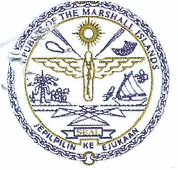 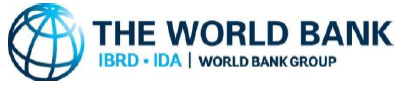 Re-Capping the RMI NAP Drivers
A values based approach to Self-determination
An approach supported by Observation, Knowledge and Science
Starting with Sector Situation Statements and Local Perceptions, Observations and Aspirations
Leading into Evaluating Vulnerabilities (physical, social and enabling environment) 		and 		identifying Adaptation Measures
Finally Delivering Outcomes through the Sectors and Atolls 
This is similar to a ‘science-based’ approach but starting from the perceptions and values of the RMI people – a very different starting point!